Mantenimiento: 
área Instalaciones
área Naval
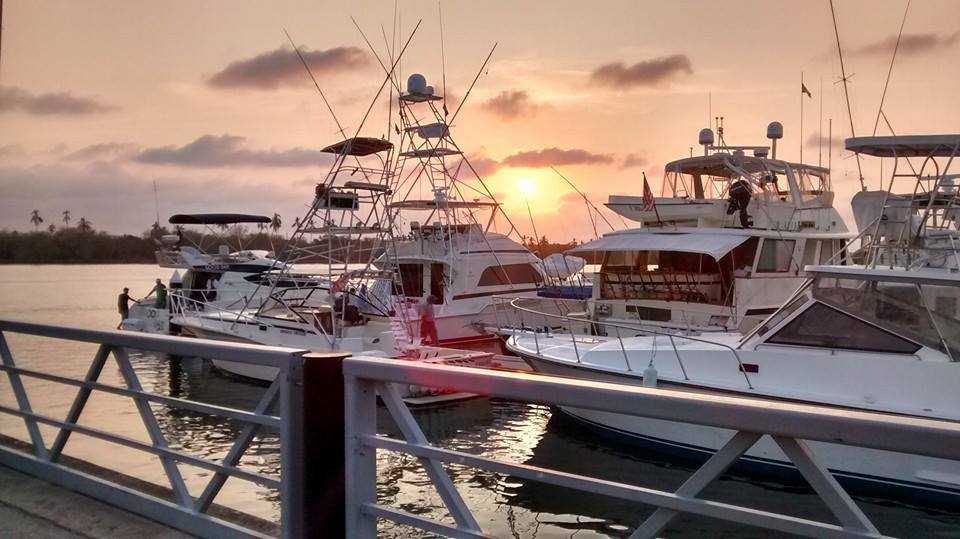 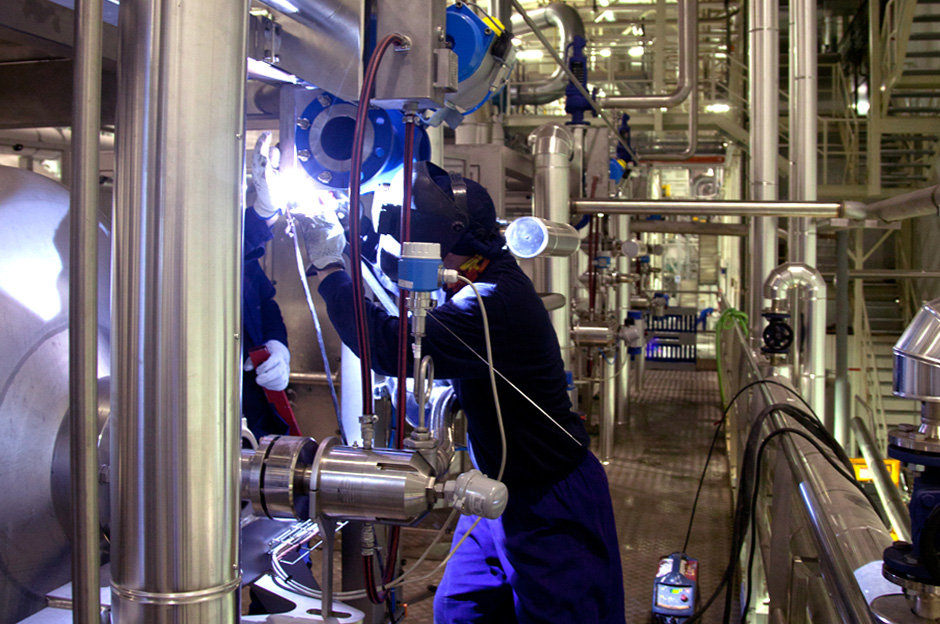 Importancia del profesional de mantenimiento
Mantenimiento se define como el conjunto de actividades que tratan de compensar la degradación que el tiempo y el uso provocan en equipos e instalaciones. 

Los departamentos de mantenimiento, teniendo en cuenta esta definición, tratan de asegurar cuatro objetivos básicos: disponibilidad, fiabilidad, vida útil y coste.
Mantenimiento: 
área Naval
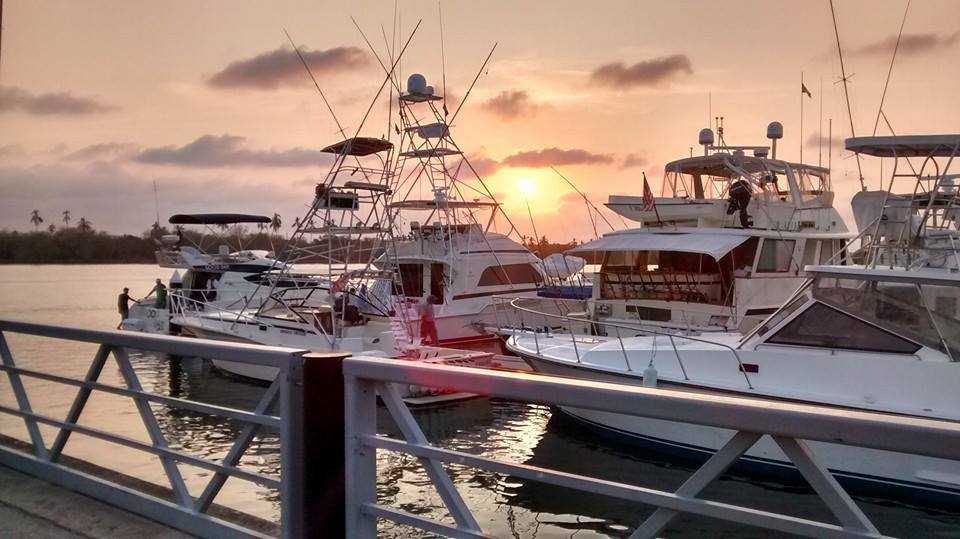 Competencias del TSU naval
Mantener el cuarto de máquinas en óptimo funcionamiento
Realizar mantenimiento de casco y cubierta
Mantener sistemas periféricos de la embarcación
Aplicar normatividad marítima, náutica, navegación y de seguridad
Administrar recursos humanos y materiales
Campo laboral
En México  existen 63 astilleros, varaderos y patios de construcción con variadas capacidades para atender la demanda de construcción y reparación de
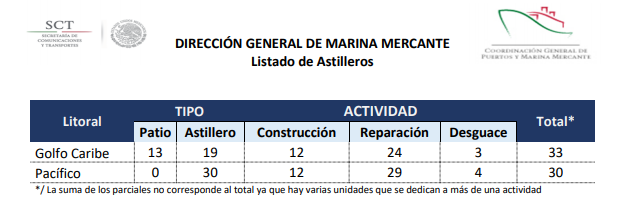 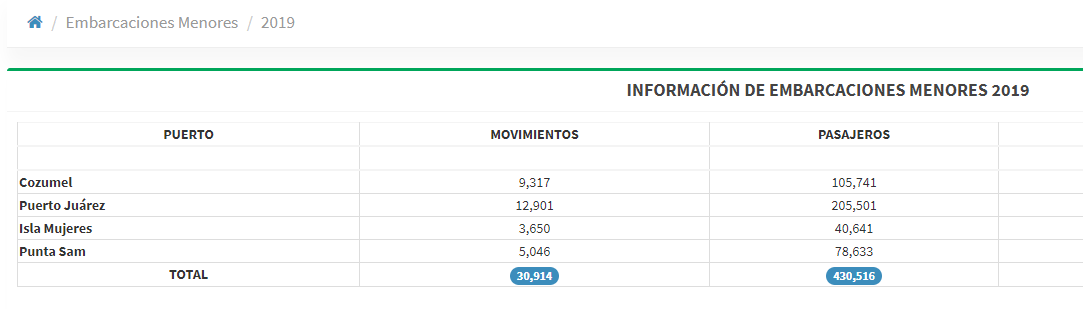 http://servicios.apiqroo.com.mx/estadistica/
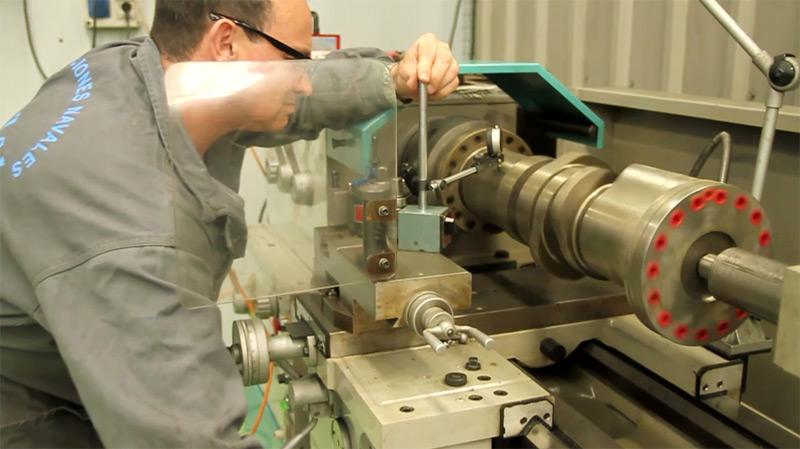 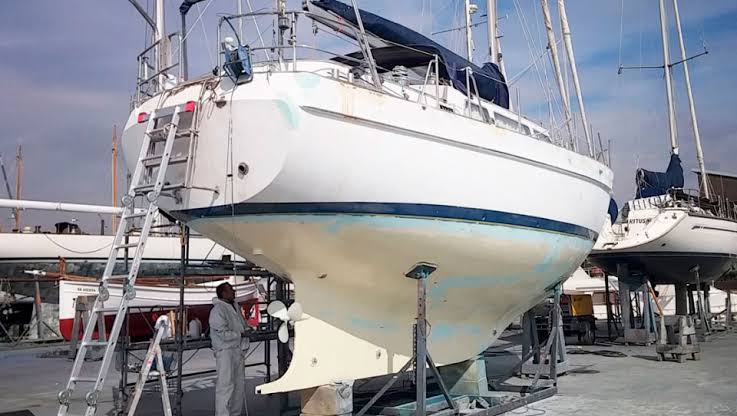 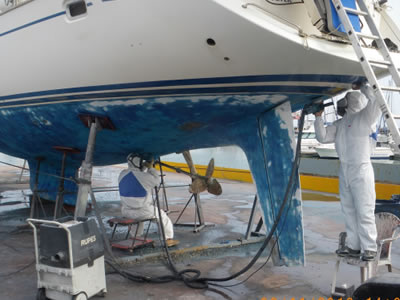 Mapa curricular TSU
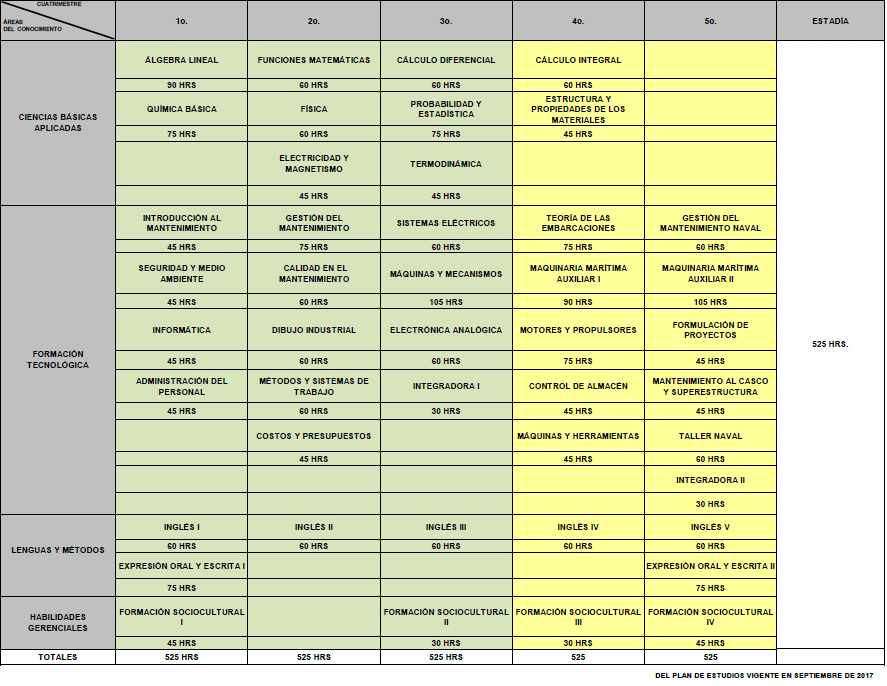